BME TTKEmelt MatematikaÉrettségifelkészítő 2022
IV. Alkalom
Függvényelemzés, deriválás és integrálás
Szőke Máté
BME Matematika BSc
Függvényelemzés
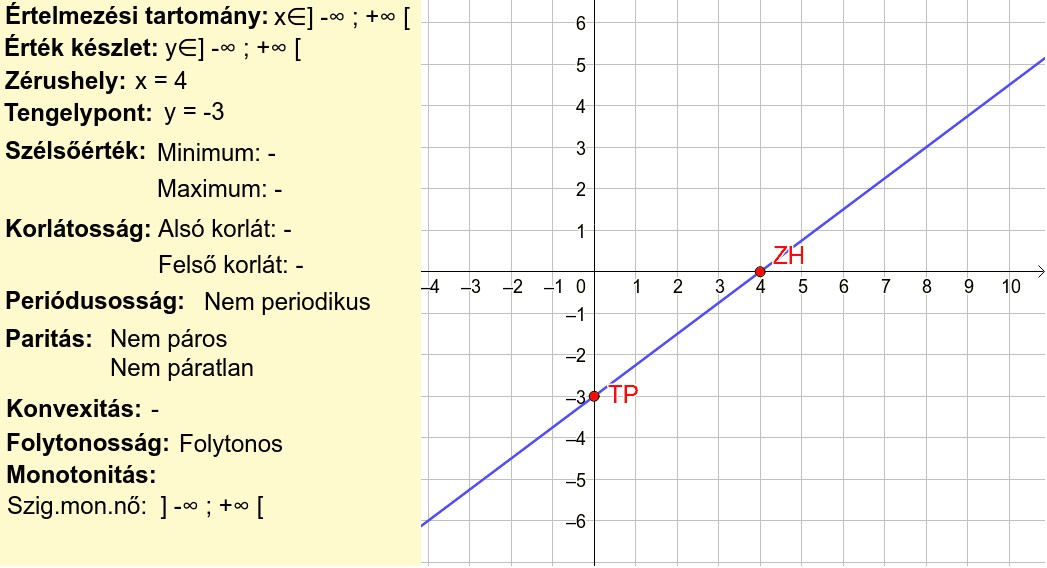 Deriválás
Függvénytábla 31-33. oldal!
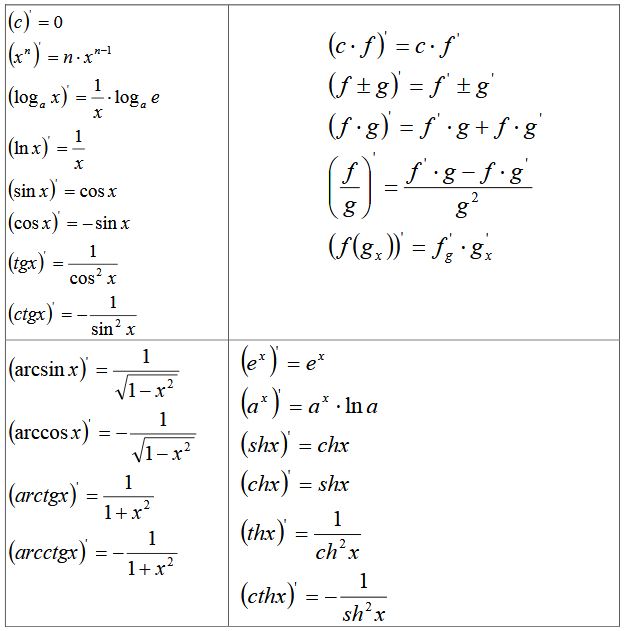 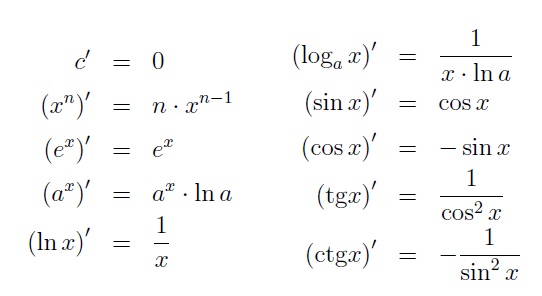 Integrálás
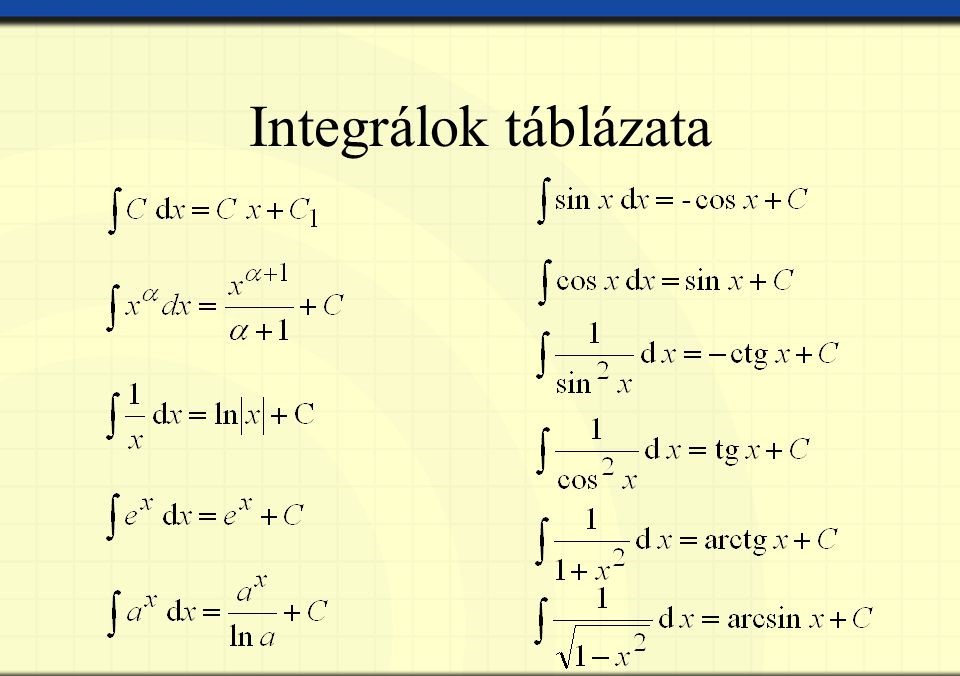 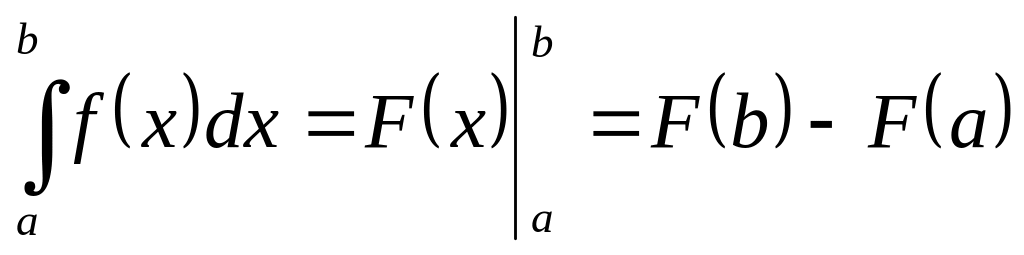